Inter-Calibration of CrIS on SNPP and NOAA-20 Using Lunar Observations
Presenter: Martin burgdorf, universität hamburg
CrIS observations of Moon: yong cheN, nOAA
Model of moon: Thomas Müller, MPI extraterrestrische physik
Introduction
The Moon was used for the characterisation of HIRS in flight (Burgdorf et al., 2020, Seibert, 2022)
A model for the disk-integrated thermal infrared is available (Müller et al., 2021)
Many disk-integrated spectra of the Moon provided by Y. Chen
What opportunities for (inter-)calibration do they offer?
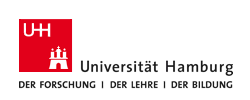 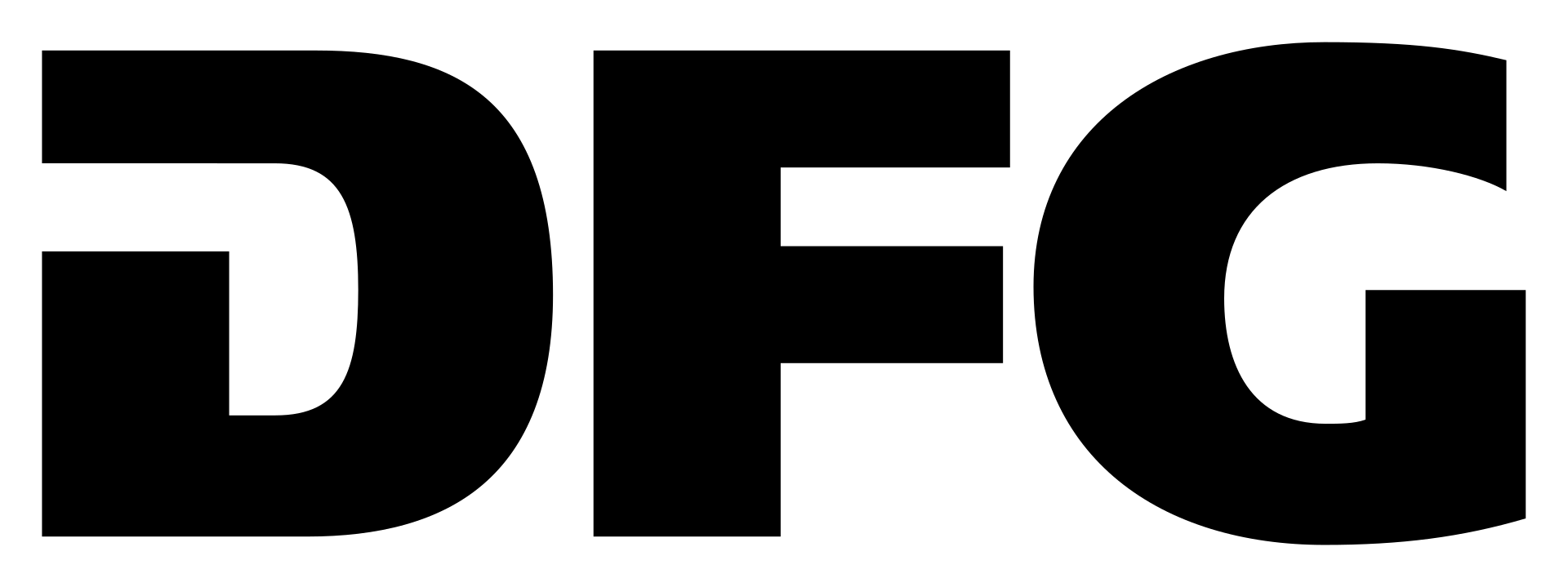 Available infrared observations of the moon
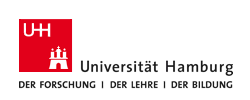 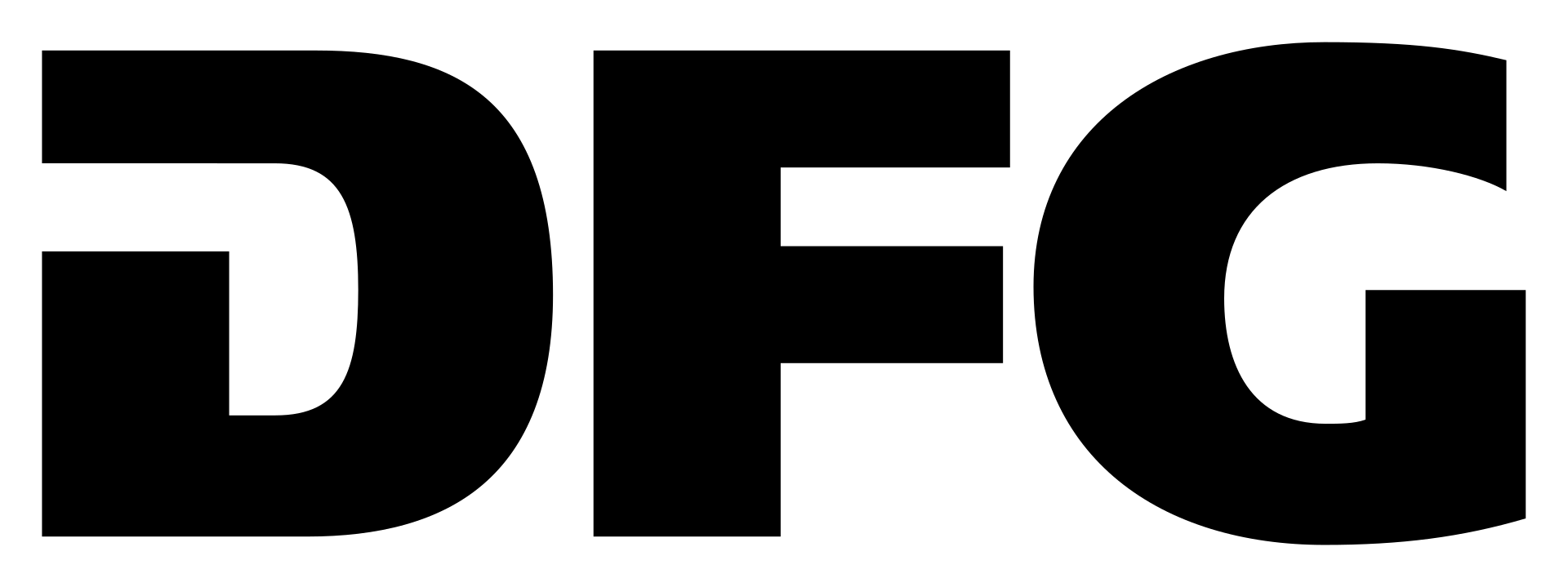 CROSS-TRACK INFRARED SOUNDER SCAN PATTERNS
From Yong Han et al. (2014)
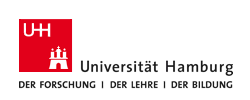 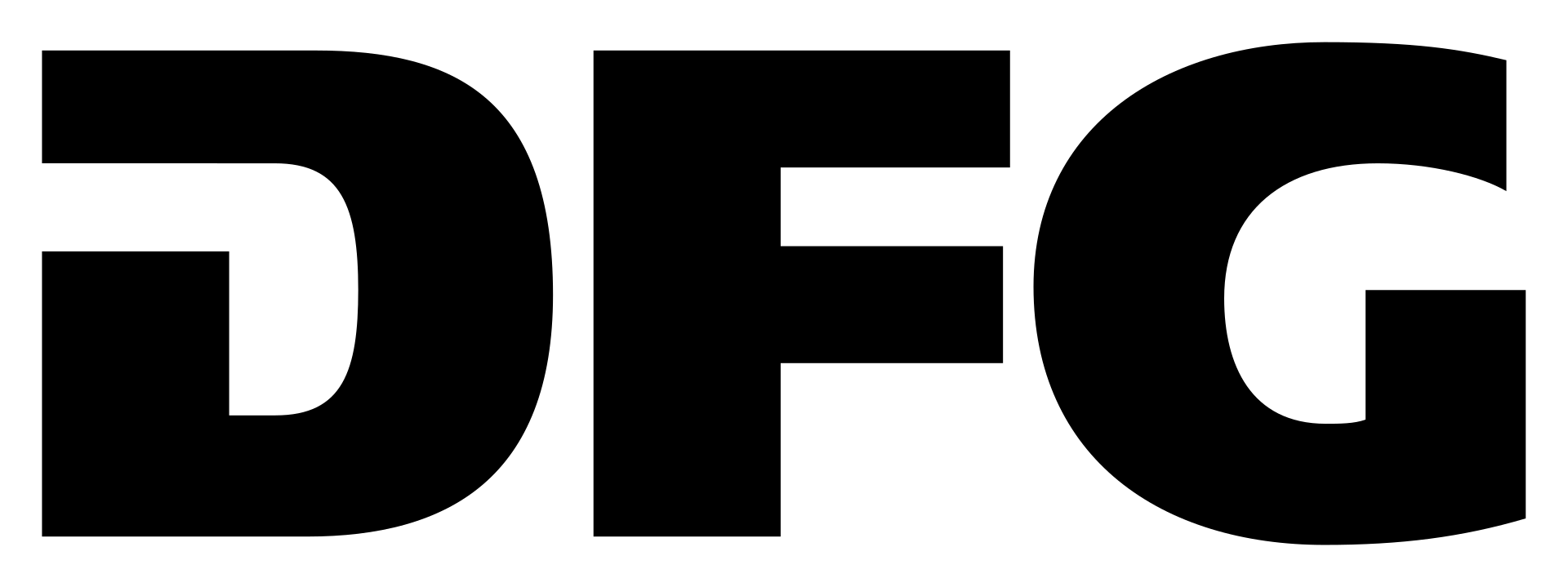 Comparison between Lunar Model and Observation
Brightness temperature = f(phase angle)
Salisbury et al. (1997)
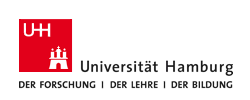 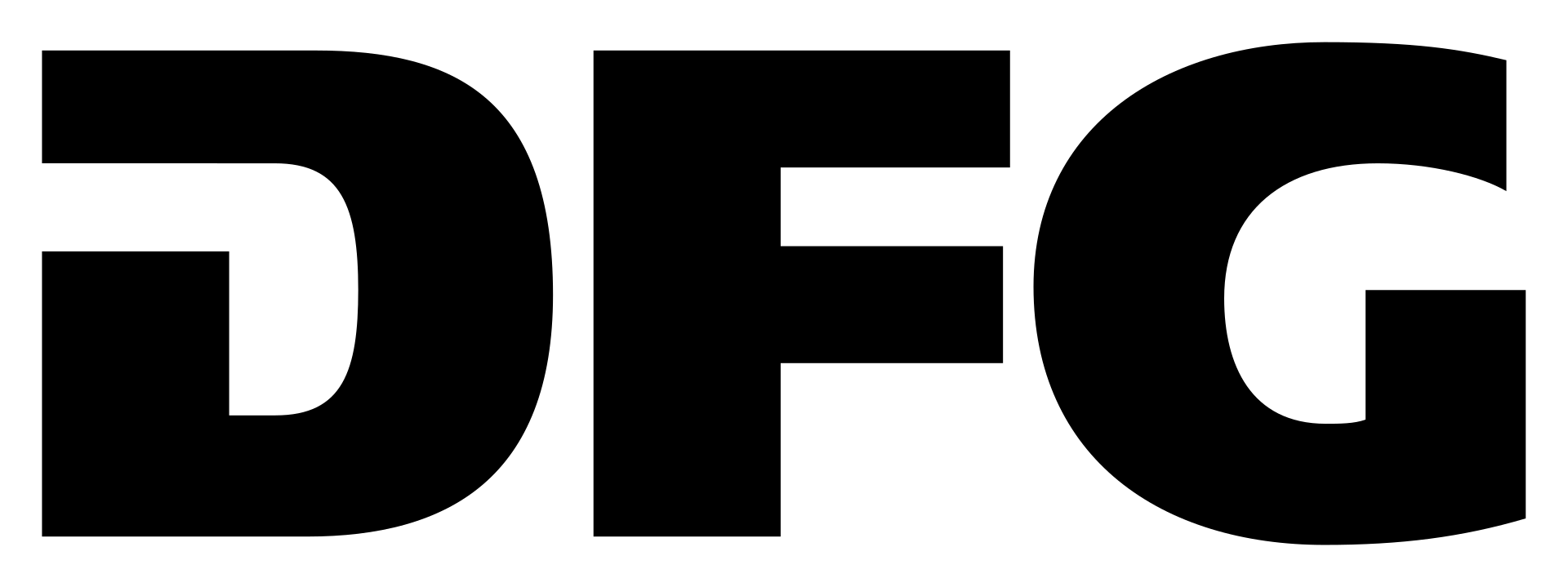 Brightness temperature = f(Distance🌞🌜)
Salisbury et al. (1997)
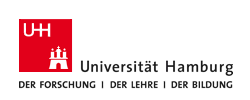 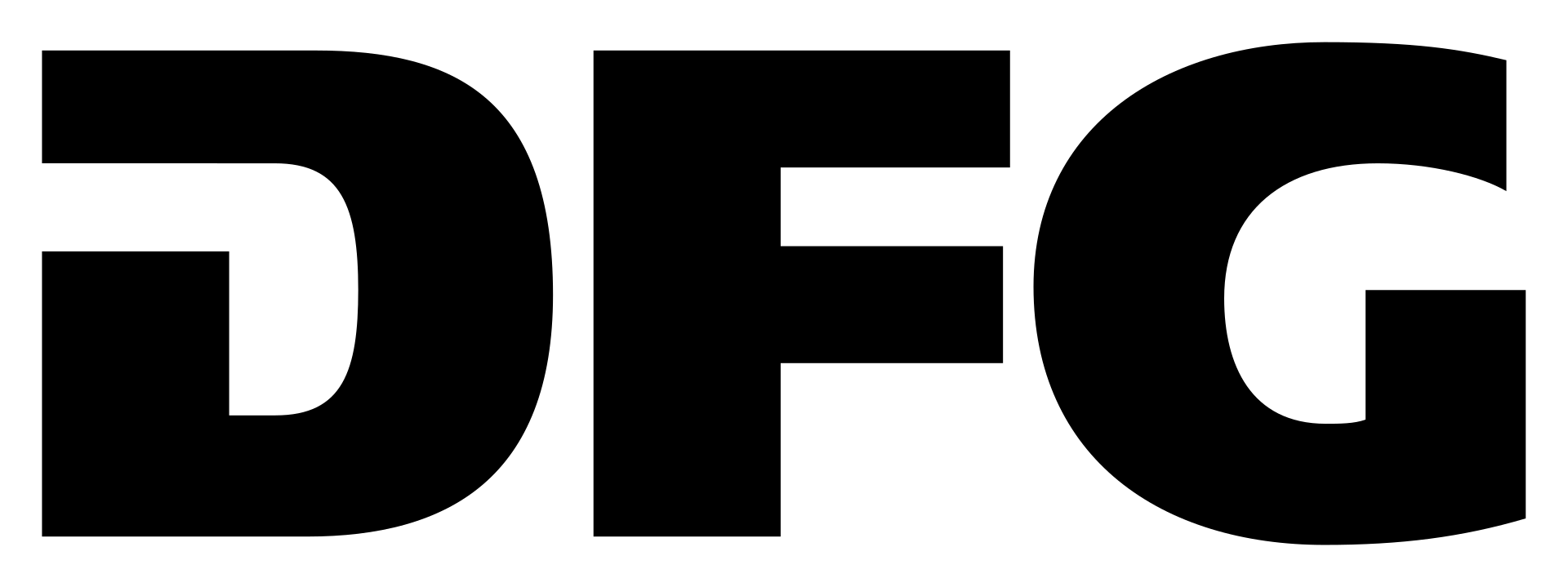 Lunar TB from SNPP and N-20 in sw
Salisbury et al. (1997)
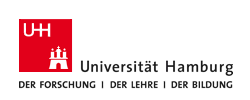 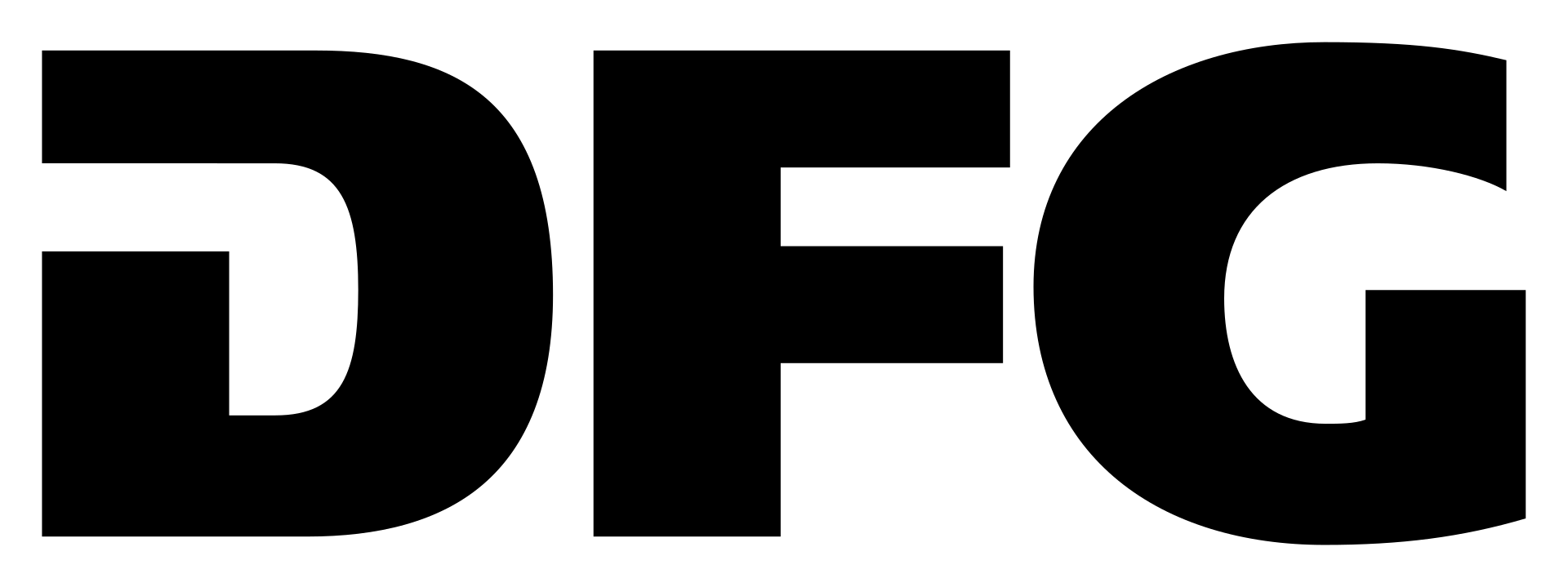 Summary of Results
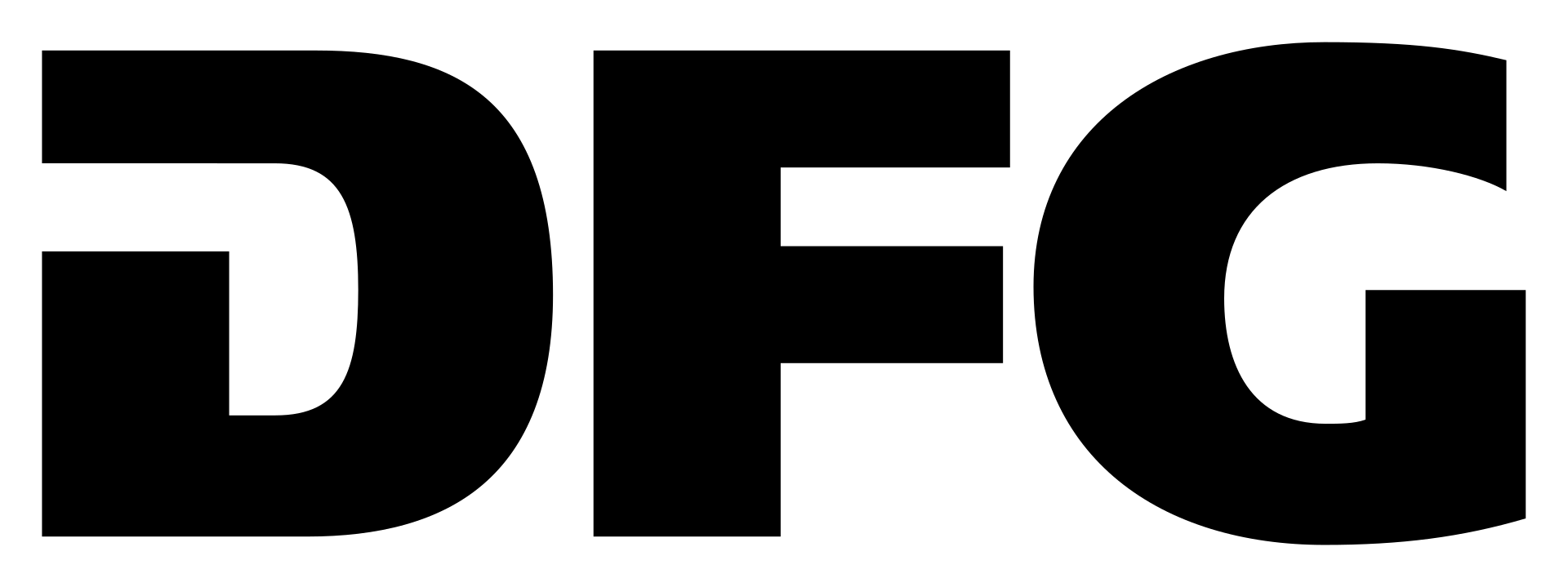 perspectives
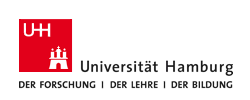 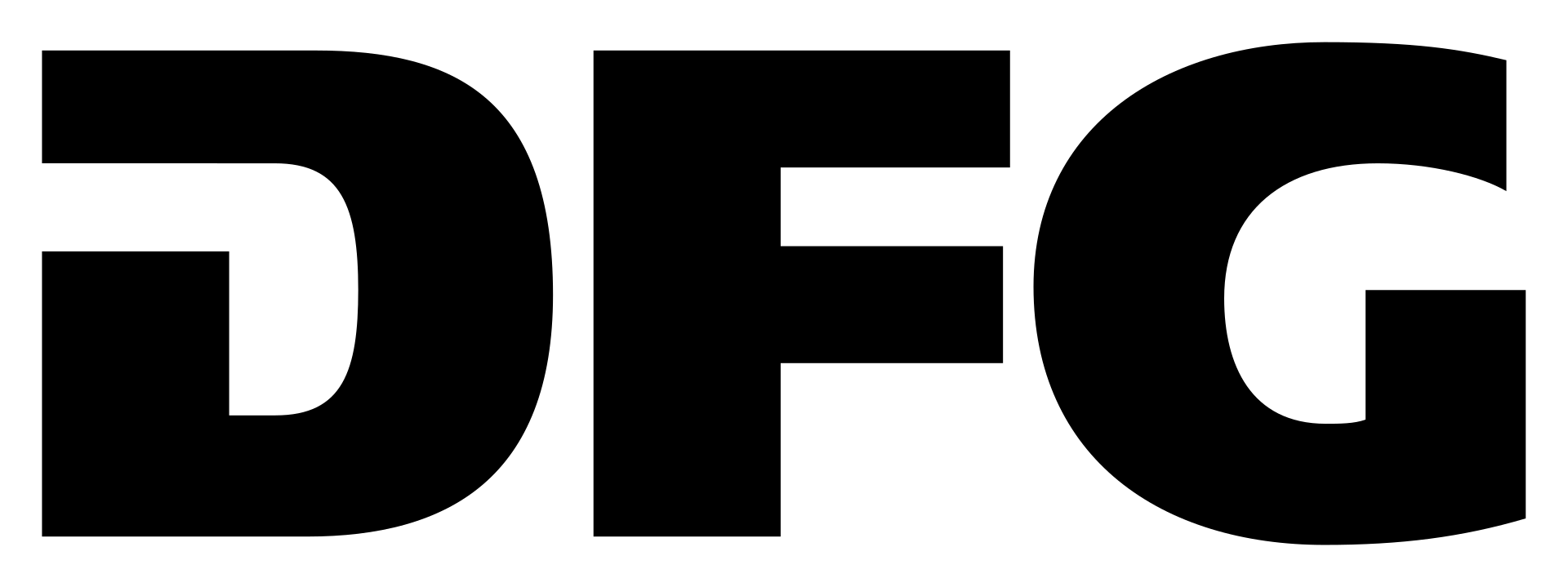 disclaimer
The scientific results and conclusions, as well as any views or opinions expressed herein, are those of the author(s) and do not necessarily reflect those of NOAA or the Department of Commerce.